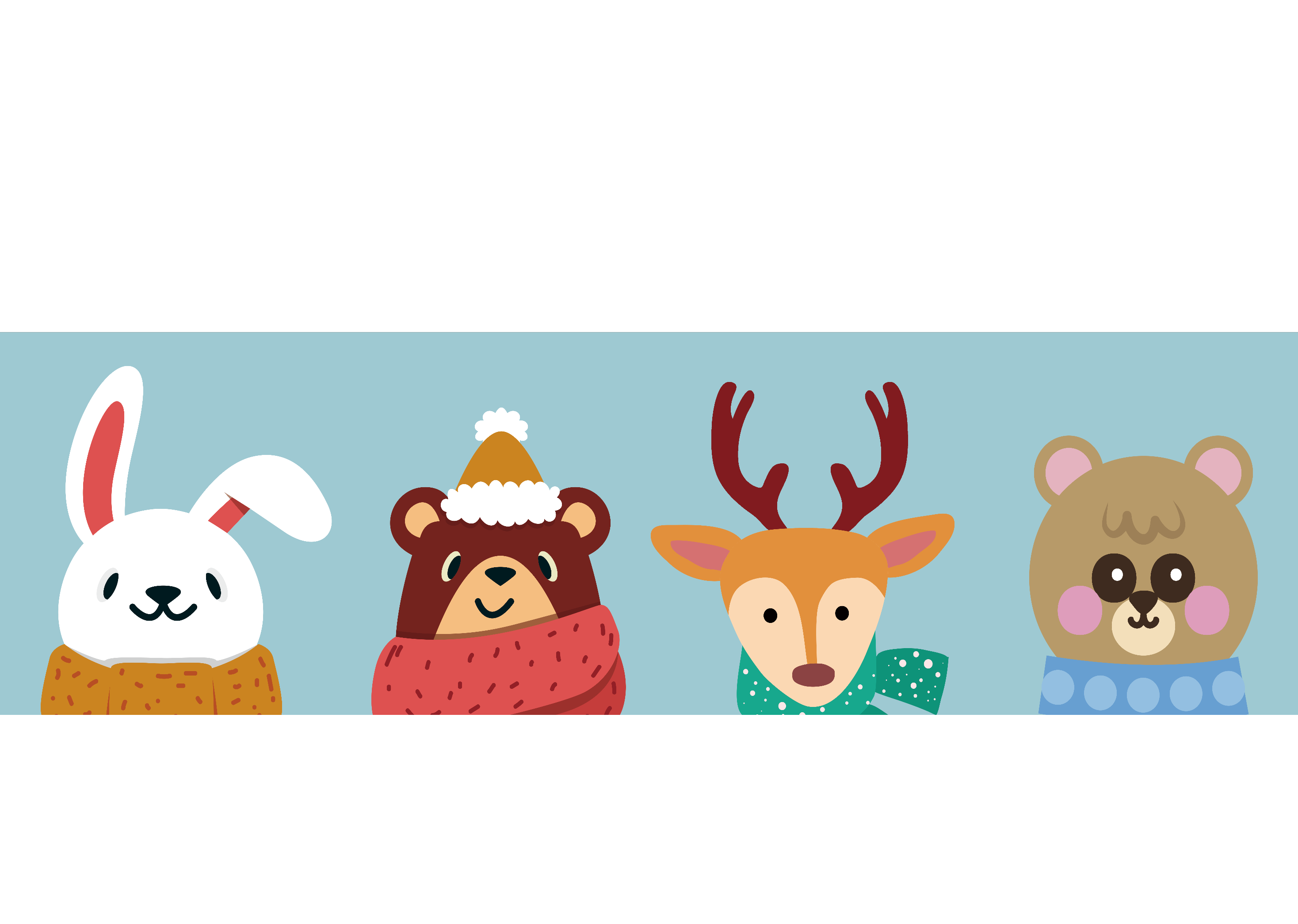 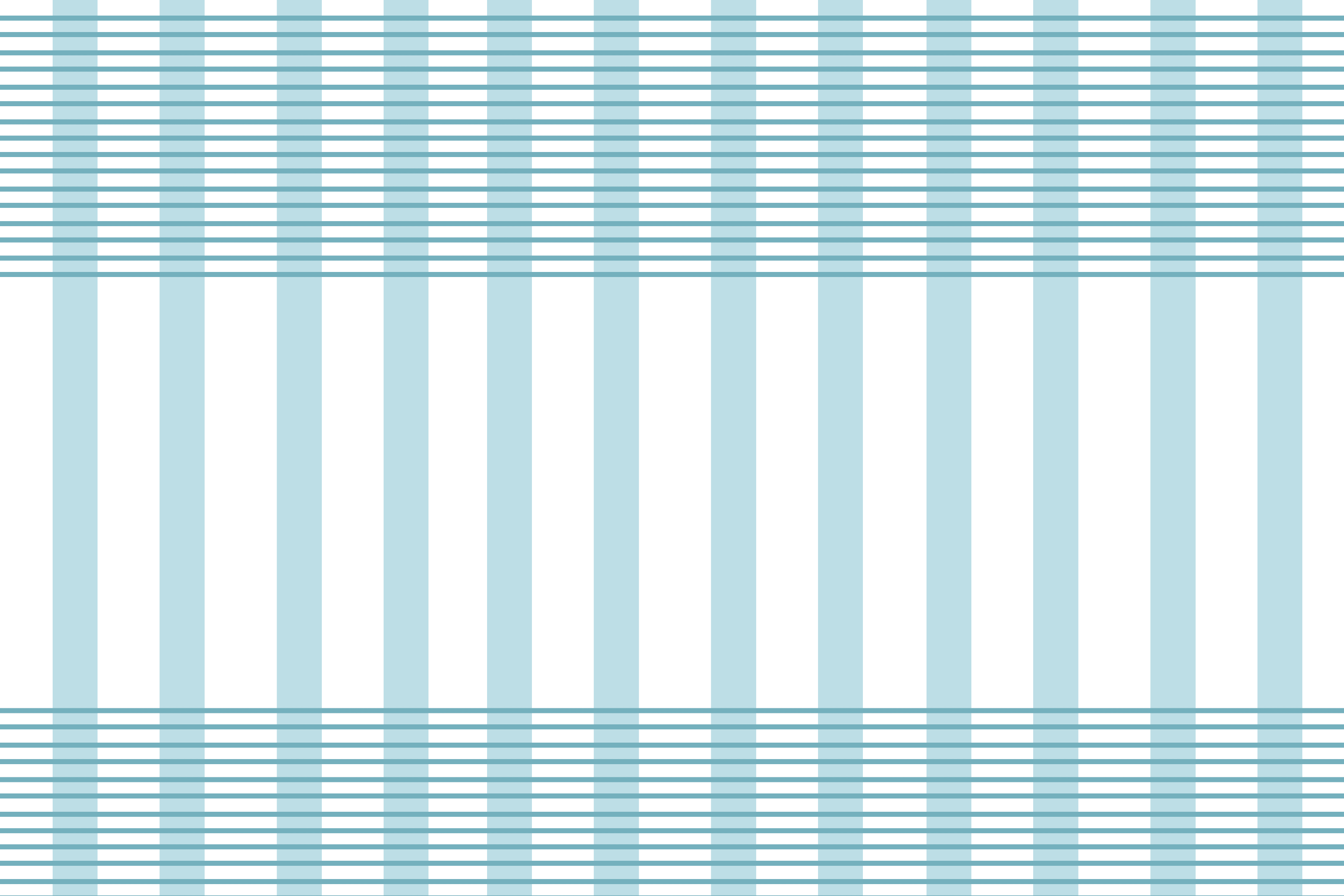 Xin chào tất cả các con!
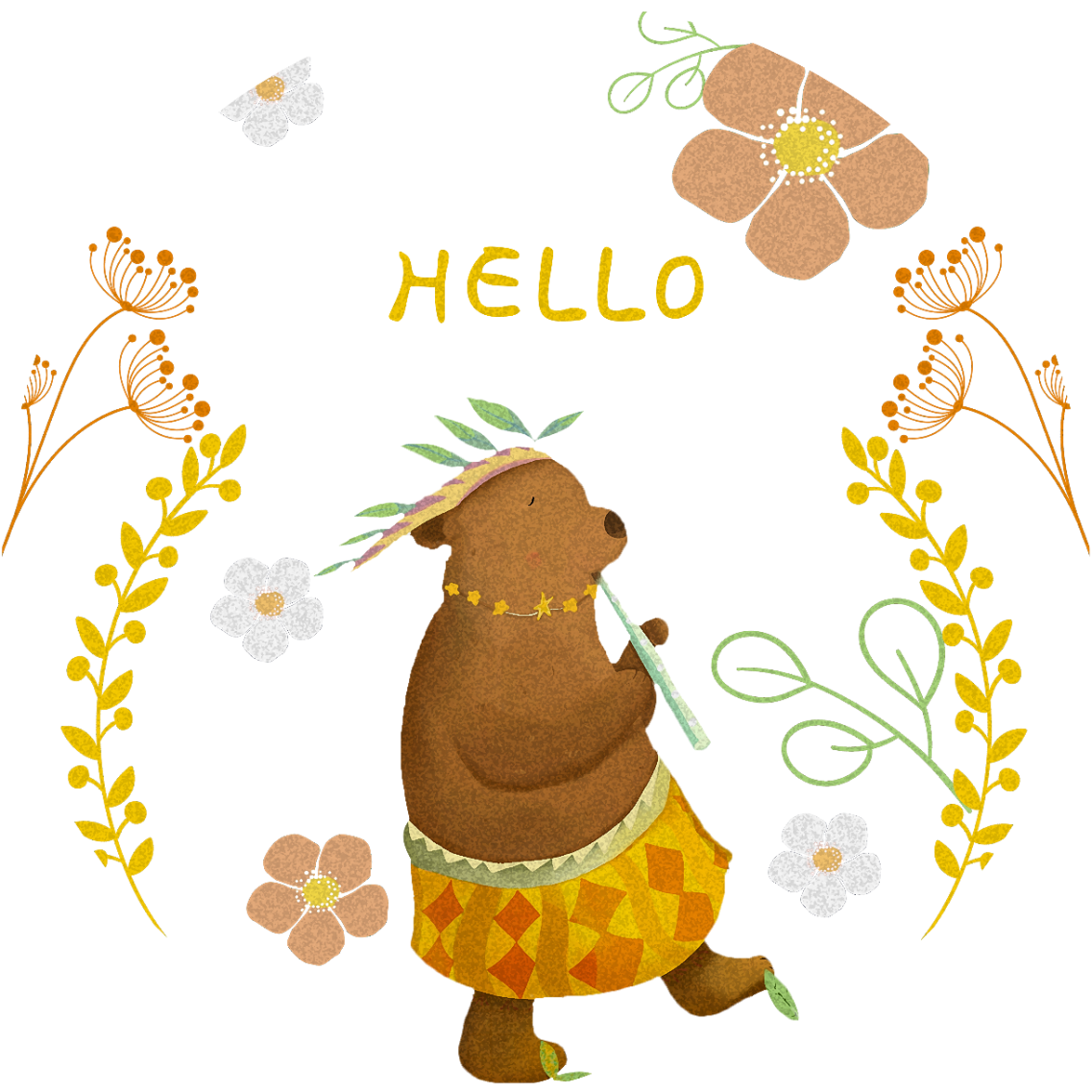 mừng quýnh
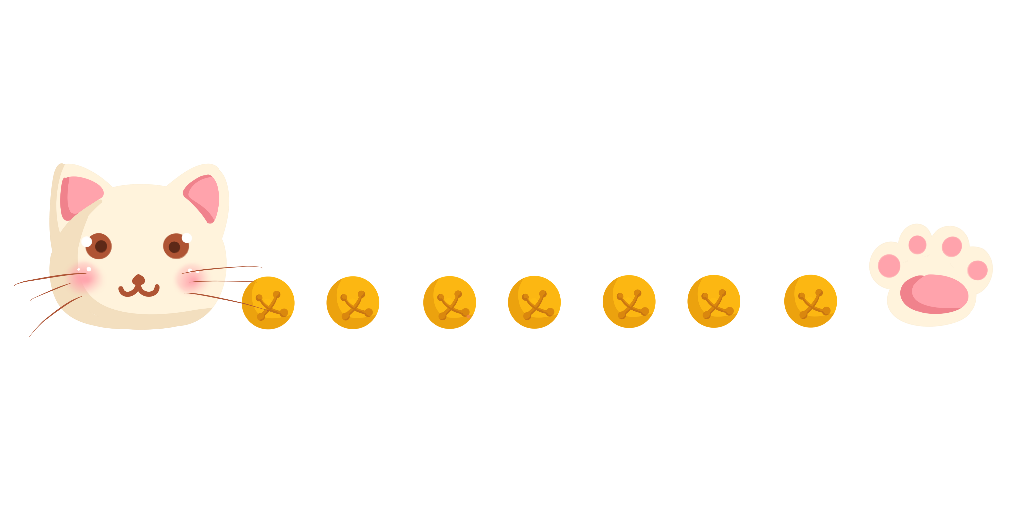 KHỞI ĐỘNG
quả quyết
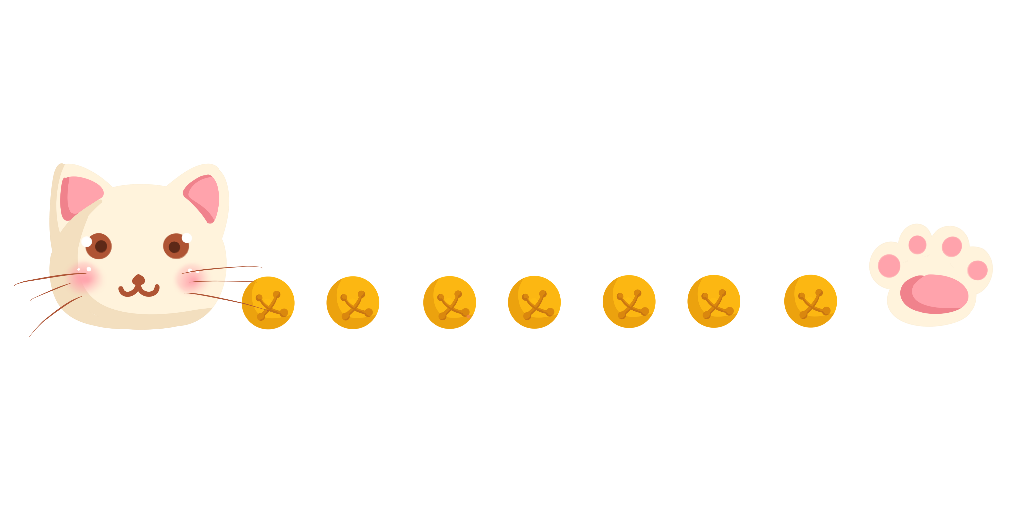 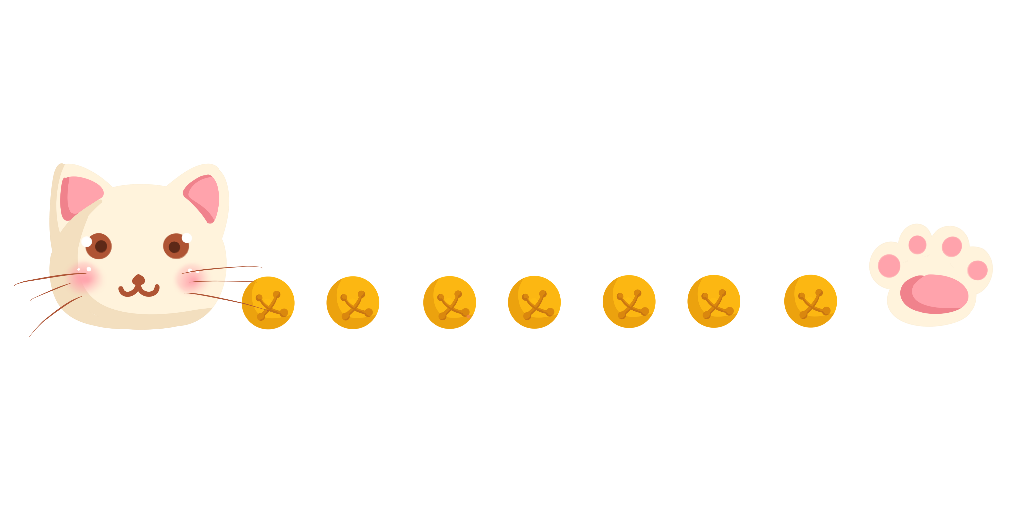 dỗ dành
tràn ngập
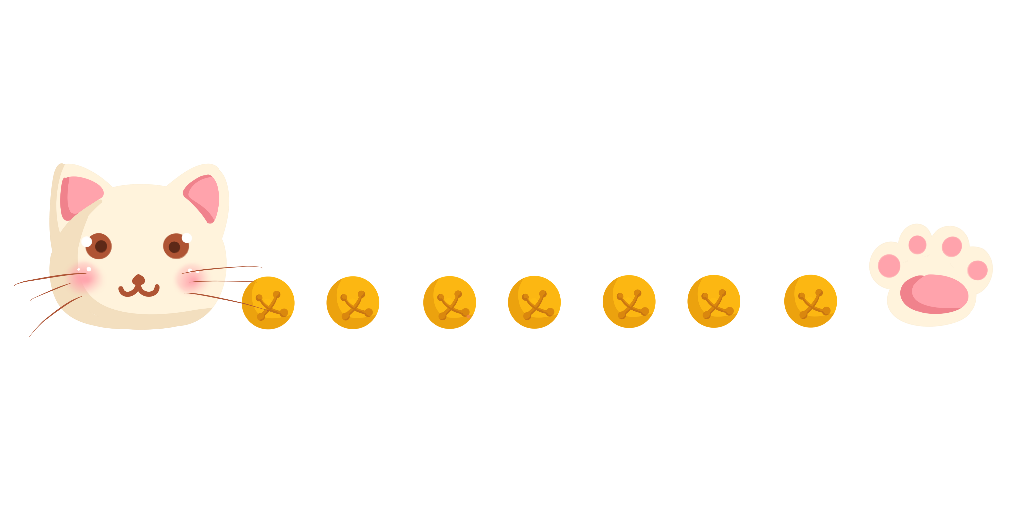 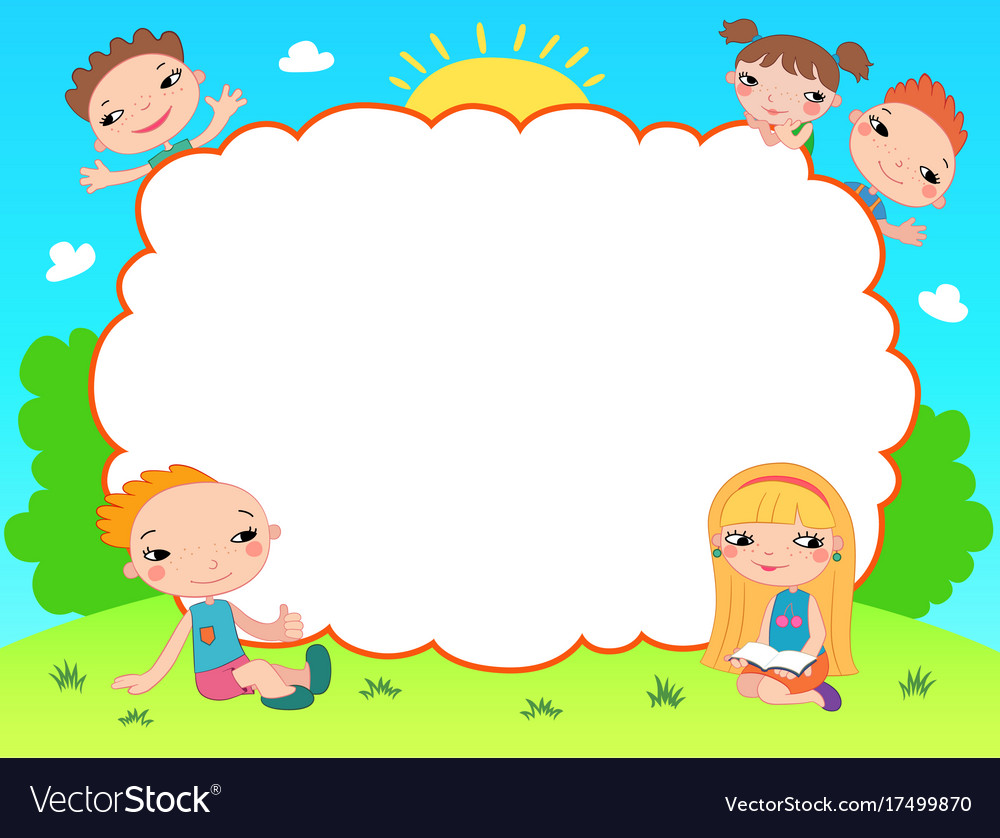 Tập đọc: Ve con đi học
Vì sao ve con chỉ biết đọc chữ e
Vì ve con lười học
Ve con suốt ngày “e...e” để làm gì?
Để khoe tài
Nếu ve hiểu trốn học là sai, bạn ấy sẽ nói lời xin lỗi bố mẹ thế nào
Con xin lỗi bố mẹ, từ nay con sẽ cố gắng học hành chăm chỉ.
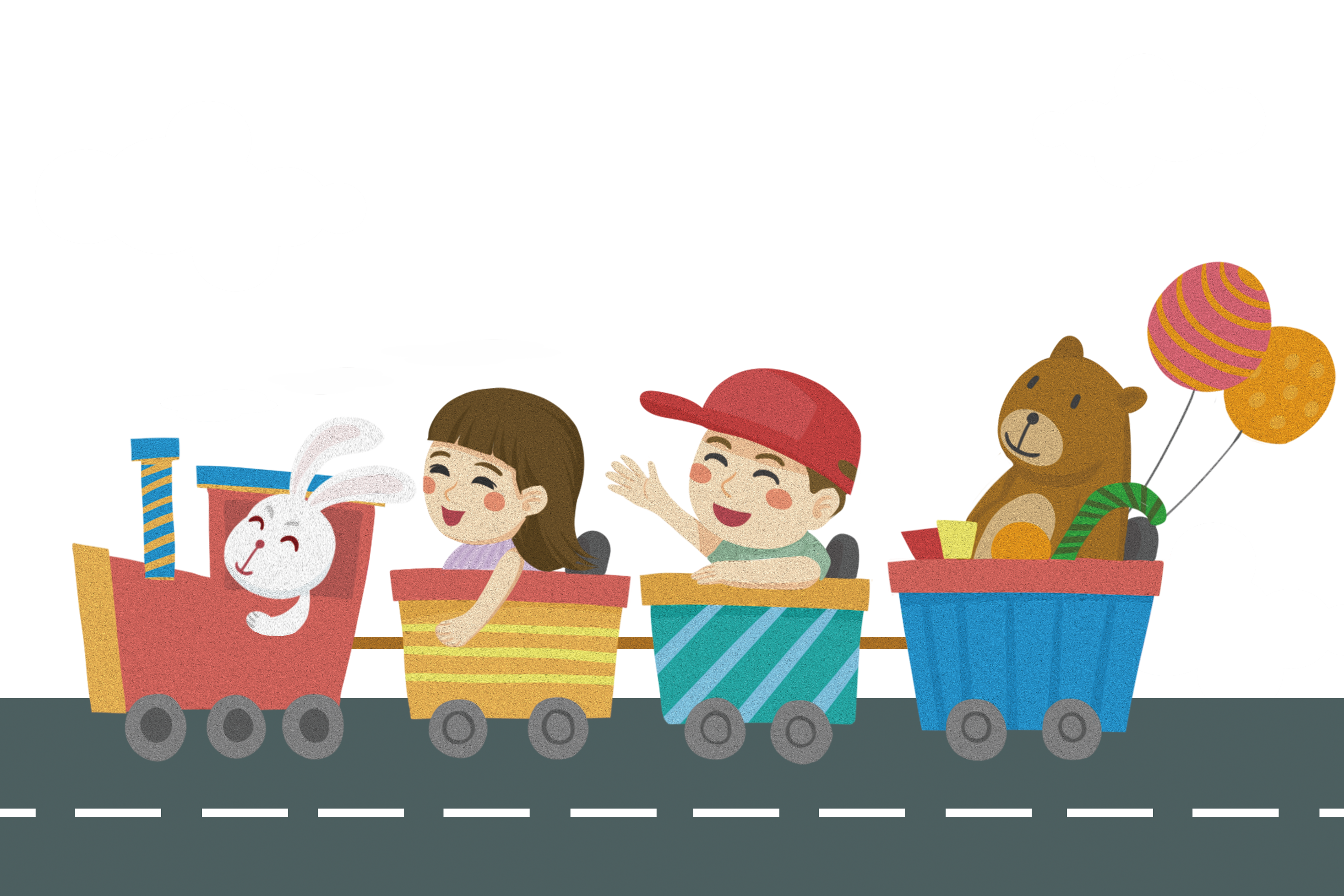 T¹m biÖt c¸c em